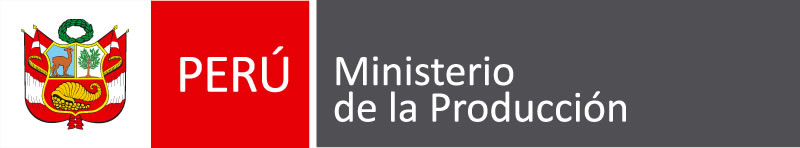 Encuesta Nacional de Innovación en la Industria Manufacturera y Empresas de Servicios Intensivas en Conocimiento
ENIIMSEC 2018




Principales resultados
							

								Lima, diciembre 2019
Oficina General de Evaluación de Impacto y Estudios Económicos
Principales cambios en la ENIIMSEC 2018
2018
2015
Manual de Oslo, 3era edición, 2005
Manual de Oslo, 4ta edición, 2018
Innovación empresarial: producto o proceso de negocio nuevo o mejorado que difiere significativamente de los productos o procesos de negocio anteriores de la empresa.
Innovación: introducción de un nuevo o significativamente mejorado producto (bien o servicio), de un proceso, de un nuevo método de comercialización, o de un nuevo método organizativo.
04 Tipos de innovación:
 i) Producto, ii) Proceso, iii) Organizativo y iv) Mercadotecnia
02 Tipos de innovación:
 i) Producto, ii) Proceso de Negocio
11 Actividades de Innovación:
1) I+D Interna, 2) I+D Externa, 3) Adquisición de bienes de capital, 4) Adquisición de hardware, 5) Adquisición de software, 6) Transferencia Tecnológica, 7) Diseño e ingeniería Industrial, 8) Capacitación, 9) Estudios de mercado, 10) Practicas de organización, 11) Practicas de comercialización
09 Actividades de Innovación:
1) I+D Interna, 2) I+D Externa, 3) ingeniería diseño o tras actividades creativas, 4) Marketing y valor de marca, 5) Propiedad Intelectual, 6) Capacitación, 7) Desarrollo o adquisición de software, 8) Adquisición de bienes de capital (incluye hardware), 9) Gestión de la Innovación
Composición muestral de las Encuestas Nacionales de Innovación en los últimos años
2012
2018
2015
1,684
Empresas
1,220
Empresas
2,229
Empresas
ENIIMSEC 2018
ENIIM 2015
ENIIM 2012
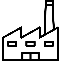 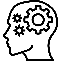 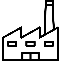 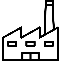 Manufactura
Manufactura y Servicios Intensivos en Conocimiento
Manufactura
Cobertura geográfica: 10 departamentos
Cobertura geográfica: 24 departamentos y Callao
Cobertura geográfica: 24 departamentos y Callao
Periodo de referencia: 2009-2011
Periodo de referencia: 2012-2014
Periodo de referencia: 2015-2017
Entrevistadas: 86.2% - 1,452 empresas
Entrevistadas: 92.1% - 1,124 empresas
Entrevistadas: 93.5% - 2,084 empresas
Nivel de inferencia: Nacional y División CIIU
Nivel de inferencia: Nacional y División CIIU
Nivel de inferencia: Nacional y División CIIU
Características de la ENIIMSEC 2018
Cobertura sectorial: Empresas manufactureras y de servicios intensivas en conocimiento 

Sección C: Industria manufacturera (Clase 1010 hasta 3320)
Sección J: Actividades  de información y comunicación (Clase 6110, 6120, 6130, 6190, 6201, 6202 y 6209)
Sección M: Actividades profesionales, científicas y técnicas (Clase 6910, 7020, 7110, 7210, 7220, 7310, 7320, 7410 y 7490)
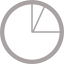 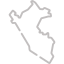 Cobertura geográfica: 24 departamentos y la Prov. Const. Del Callao.
Periodo de referencia: 2015-2017.
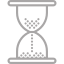 Población objetivo: Empresas con ventas anuales superiores a 150 Unidades Impositivas Tributarias (UIT)
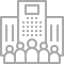 Marco Muestral: 16,638 empresas
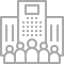 2,229
Total de empresas Manufactureras y de Servicios
2,084
Entrevistadas
70.2%
Manufactura
1/ Error de marco: No ubicadas, actividad no investigada, sin actividad en el año 2014, dados de baja.
Nota: Se consideran solo empresas entrevistadas.
Clasificación de las empresas según conducta innovadora
Innovación empresarial: producto o proceso de negocio nuevo o mejorado significativamente
Innovación en producto
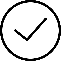 Empresa Innovadora:  obtuvo resultados
Tipos
Innovación en proceso de negocio
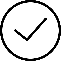 Empresa Innovativa
Empresa no Innovadora: No realizó actividades de innovación, pero no obtuvo resultados
No realizó actividades de innovación
Empresa No Innovativa
6. Capacitación para actividades de innovación
7. Desarrollo o adquisición de software y base de datos
8. Adquisición o alquiler de bienes de capital (incluye hardware)
9. Gestión de la Innovación
1. I+D interna
2. I+D externa
3. Ingeniería, diseño y otras actividades creativas
4. Marketing y valor de marca
5. Propiedad intelectual (PI)
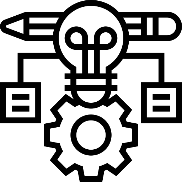 9
Actividades de Innovación
Manufactura y Servicio Intensivas: esfuerzo de innovación
Esfuerzo por innovar de las empresas de la industria manufacturera y de servicios intensivas en conocimiento, 2015 -2017
Esfuerzo por innovar según sector, 2015 -2017
Fuente: Encuesta Nacional de Innovación en la Industria Manufacturera y Empresas de Servicios Intensivas en Conocimiento, 2018.
Elaboración: OGEIEE-PRODUCE
Fuente: Encuesta Nacional de Innovación en la Industria Manufacturera y Empresas de Servicios Intensivas en Conocimiento, 2018.
Elaboración: OGEIEE-PRODUCE
Manufactura y Servicio Intensivas: Esfuerzos para innovar
Empresas de la industria manufacturera y de servicios intensivas que invirtieron en actividades de innovación según tamaño, 2015 -2017
El 65.9% de grandes empresas de la industria manufacturera y de servicios intensivos realizan al menos una actividad de innovación. Así, la gran empresa se sitúa como el estrato empresarial que realiza más esfuerzos por innovar.
Fuente: Encuesta Nacional de Innovación en la Industria Manufacturera y Empresas de Servicios Intensivas en Conocimiento, 2018.
Elaboración: OGEIEE-PRODUCE
Manufactura y Servicio Intensivas: esfuerzo de innovación
Empresas de la industria manufacturera y de servicios intensivas que invirtieron en actividades de innovación, 2015 -2017
La actividad  principal de innovación: 



Manufactura: adquisición de bienes de capital (incluyendo hardware) (67.0%)



Servicios intensivos: desarrollo o adquisición de software y base de datos (61.8%)
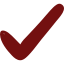 Obtuvo resultados
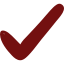 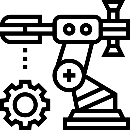 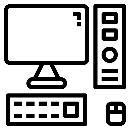 Fuente: Encuesta Nacional de Innovación en la Industria Manufacturera y Empresas de Servicios Intensivas en Conocimiento, 2018
Elaboración: OGEIEE-PRODUCE
Manufactura y Servicio Intensivas: Inversión en actividades de innovación 2015-2017
Participación promedio anual de la inversión en innovación respecto al total de ventas durante el periodo 2015 -2017
Evolución de la inversión en innovación durante el periodo 2015 -2017
(Millones de USD)
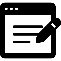 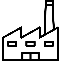 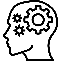 Fuente: Encuesta Nacional de Innovación en la Industria Manufacturera y Empresas de Servicios Intensivas en Conocimiento, 2018
Elaboración: OGEIEE-PRODUCE
Fuente: Encuesta Nacional de Innovación en la Industria Manufacturera y Empresas de Servicios Intensivas en Conocimiento, 2018
Elaboración: OGEIEE- PRODUCE
En promedio, durante el periodo 2015-2017, la inversión anual en actividades de innovación fue: 

Manufactura: de $ 970 millones 
Servicios intensivos: $ 1,391 millones
En promedio, la inversión en actividades de innovación con respecto a las ventas fue: 

Manufactura: 1.8%
Servicios intensivos: 7.9%
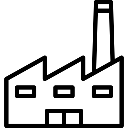 Manufactura: Variación de la conducta innovadora
Empresas de la industria manufacturera que invirtieron en actividades de innovación 
 2015 - 2017
Empresas de la industria manufacturera que invirtieron en actividades de innovación 
 2012 -2014
Nota: Resultado basado en las actividades de innovación comparables entre ambas encuestas: 9 actividades para la encuesta 2015 y sus equivalencias a 8 actividades para la encuesta 2018 (solo sector manufactura).
Fuente: Encuesta Nacional de Innovación en la Industria Manufacturera 2015 y Encuesta Nacional de Innovación en la Industria Manufacturera y Empresas de Servicios Intensivas en Conocimiento, 2018
Empresas Innovativas: el porcentaje de empresas manufactureras que realizan actividades de innovación no ha mostrado cambios significativos.
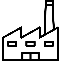 Manufactura: Intensidad de la inversión en innovación
Participación anual de la Inversión en innovación sobre el total de ventas durante el periodo 2015 -2017 (*)
Las actividades económicas manufactureras con mayor inversión anual respecto a las ventas son:

 “Minerales no metálicos”

 y

 “Productos farmacéuticos”
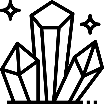 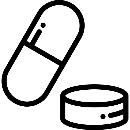 (*) El indicador es resultado de la división de la  inversión total en actividades de innovación por parte de la actividad económica sobre el total de sus ventas (solo innovativas).
Fuente: Encuesta Nacional de Innovación en la Industria Manufacturera y Empresas de Servicios Intensivas en Conocimiento, 2018
Elaboración: OGEIEE-PRODUCE
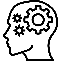 Servicio Intensivas: esfuerzo de innovación
Participación anual de la Inversión en innovación sobre el total de ventas durante el periodo 2015 -2017 (*)
La actividad económica de servicios intensivos en conocimiento con mayor inversión respecto a las ventas es la relacionada a “Telecomunicaciones”
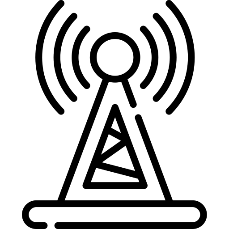 Inversión significativa en infraestructura que soporte el crecimiento de usuarios de telefonía móvil (antenas y estaciones bases), pero también para el despliegue de redes de fibra óptica que permitan conexiones de Internet a alta velocidad
(*) El indicador es resultado de la división de la  inversión total en actividades de innovación por parte de la actividad económica sobre el total de sus ventas (solo innovativas).
Fuente: Encuesta Nacional de Innovación en la Industria Manufacturera y Empresas de Servicios Intensivas en Conocimiento, 2018
Elaboración: OGEIEE-PRODUCE
Manufactura y Servicio Intensivas: 
Aspectos que motivaron la puesta en práctica de actividades de innovación
Aspectos que motivaron la puesta en práctica de actividades de innovación, 2015 -2017
El principal motivo para la puesta en práctica de actividades de innovación  es la propia cultura empresarial (72.8%)
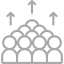 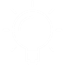 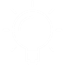 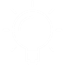 Obtuvo resultados
Obtuvo resultados
Obtuvo resultados
Seguido de aprovechar una idea generada al interior de la empresa (69.0%) y aprovechar el hecho de una demanda total o parcialemte insatisfecha en el mercado (59.1%).
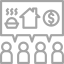 Fuente: Encuesta Nacional de Innovación en la Industria Manufacturera y Empresas de Servicios Intensivas en Conocimiento, 2018
Elaboración: OGEIEE-PRODUCE
[Speaker Notes: Cap. III. Indicador % de empresas innovativas, 52.6% innovativas, 45.1% no innovativas.]
Manufactura y Servicio Intensivas: fuentes de financiamiento
Participación de las fuentes de financiamiento en el monto total invertido por las empresas innovativas en actividades de innovación, 2015-2017
El 76.1% del monto total invertido por las empresas innovativas en actividades de innovación provino de recursos propios, seguido por recursos privados (22.3%)
Fuente: Encuesta Nacional de Innovación en la Industria Manufacturera y Empresas de Servicios Intensivas en Conocimiento, 2018
Elaboración: OGEIEE-PRODUCE
[Speaker Notes: Capítulo IV: % de empresas innovativas según fuente de financiamiento. Ok.]
Manufactura y Servicio Intensivas: programas públicos de apoyo a la innovación
Empresas que conocen los programas de apoyo a la innovación,
 2015 -2017
Empresas que solicitaron y accedieron los programas de apoyo a la innovación, 2015 -2017
Fuente: Encuesta Nacional de Innovación en la Industria Manufacturera y Empresas de Servicios Intensivas en Conocimiento, 2018
Elaboración: OGEIEE-PRODUCE
Fuente: Encuesta Nacional de Innovación en la Industria Manufacturera y Empresas de Servicios Intensivas en Conocimiento, 2018
Elaboración: OGEIEE-PRODUCE
El 41.0% de las empresas manufactureras y de servicios intensivos conocen de los programas de apoyo a la innovación.
El 4.9% de las empresas manufactureras y de servicios intensivos solicitaron algunos de los programas de apoyo a la innovación, y el 2.8% accedió a ellos.
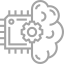 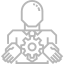 Manufactura y Servicio Intensivas: servicios públicos de apoyo a la innovación
Empresas que conocen los servicios de apoyo a la innovación,
 2015 -2017
Empresas que accedieron los servicios de apoyo a la innovación, 2015 -2017
Fuente: Encuesta Nacional de Innovación en la Industria Manufacturera y Empresas de Servicios Intensivas en Conocimiento, 2018
Elaboración: OGEIEE-PRODUCE
Fuente: Encuesta Nacional de Innovación en la Industria Manufacturera y Empresas de Servicios Intensivas en Conocimiento, 2018
Elaboración: OGEIEE-PRODUCE
El 18.0% de las empresas manufactureras y de servicios intensivos conocen de los servicios de apoyo a la innovación.
El 6.0% de las empresas manufactureras y de servicios intensivos accedieron a servicios de apoyo a la innovación.
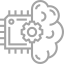 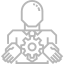 Manufactura y Servicio Intensivas: innovadoras según tipo de innovación
Empresas innovadoras según tipo de innovación, 2015 -2017
Del total de empresas manufactureras y de servicios intensivos, el 52.6% obtuvo resultados de innovación. Es decir, 8,756 empresas lograron o introducir un producto o un proceso, nuevo o significativamente mejorado.
59.2% introdujeron productos nuevos o mejorados
8,756 empresas que obtuvieron resultados de innovación
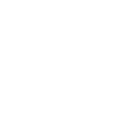 92.1% introdujeron procesos nuevos o mejorados
Fuente: Encuesta Nacional de Innovación en la Industria Manufacturera y Empresas de Servicios Intensivas en Conocimiento, 2018
Elaboración: OGEIEE-PRODUCE
Manufactura y Servicio Intensivas: Métodos de protección formal
Métodos de protección formal que solicitaron las empresas manufactureras y de servicios intensivos, 2015 -2017
Porcentaje de empresas manufactureras y de servicios intensivas en conocimiento que solicitaron algún métodos de protección formal, 2015 -2017
Fuente: Encuesta Nacional de Innovación en la Industria Manufacturera y Empresas de Servicios Intensivas en Conocimiento, 2018
Elaboración: OGEIEE-PRODUCE
El 11.4% de las empresas manufactureras y de servicios intensivos solicitó algún método de protección formal. 

Los métodos de protección formal más requeridos son la marca, las patentes y contratos de confidencialidad.
Fuente: Encuesta Nacional de Innovación en la Industria Manufacturera y Empresas de Servicios Intensivas en Conocimiento, 2018
Elaboración: OGEIEE-PRODUCE
[Speaker Notes: % de empresas que conocen los programas de apoyo público para la innovación Ok.  % de empresas que conocen los servicios Ok.
Falta construir % de empresas que solicitan apoyo público para la innovación; y % de empresas acceden a apoyo públicos para lnnovación.  Otros tres indicadores de % de empresas que innovan que conocen, otro sobre el % que solicitan y % que acceden.]
Manufactura y Servicio Intensivas: vinculación con instituciones o agentes
Porcentaje de empresas manufactureras y de servicios intensivas en conocimiento que se encuentra vinculadas con alguna institución o agente, 2015 -2017
Principales instituciones o agentes de vinculación
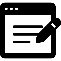 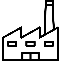 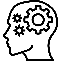 Fuente: Encuesta Nacional de Innovación en la Industria Manufacturera y Empresas de Servicios Intensivas en Conocimiento, 2018
Elaboración: OGEIEE-PRODUCE
El 10.6% de las empresas manufactureras y de servicios intensivos se encuentra vinculada a alguna institución o agente. 

Estas reportan como principales instituciones o agentes de vinculación a sus proveedores, a las universidades, a consultores y expertos, así como sus clientes.
Fuente: Encuesta Nacional de Innovación en la Industria Manufacturera y Empresas de Servicios Intensivas en Conocimiento, 2018
Elaboración: OGEIEE-PRODUCE
[Speaker Notes: En condiciones de entorno, si considera alto o medio como obstáculo , construir rl indicador del perfi´.]
Manufactura y Servicio Intensivas: 
Principales obstáculos para el desarrollo de actividades de innovación
Principales obstáculos con grado de incidencia alta para ejecutar acitividades de innovación, 2015 -2017
Fuente: Encuesta Nacional de Innovación en la Industria Manufacturera y Empresas de Servicios Intensivas en Conocimiento, 2018
Elaboración: OGEIEE-PRODUCE
[Speaker Notes: En condiciones de entorno, si considera alto o medio como obstáculo , construir rl indicador del perfi´.]